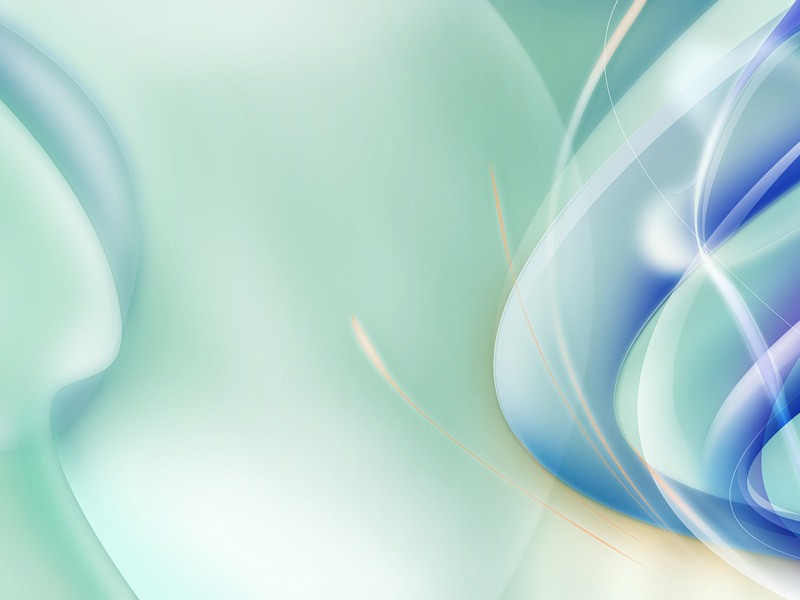 Муниципальное казённое образовательное учреждение «Горковская специальная (коррекционная) общеобразовательная школа – интернат для обучающихся, воспитанников с ограниченными возможностями здоровья
«Оставайся на
 линии жизни!»
Отчет составила: Е.Я. Большакова – социальный педагог
Горки 2013
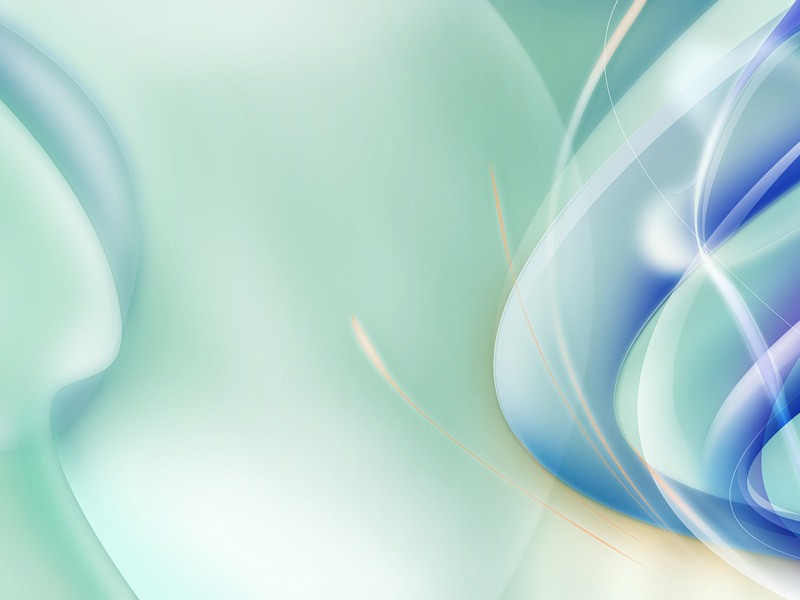 Цель: 
1.Вызвать у учащихся желание вести здоровый образ жизни.
2.Продолжить формирование представления о курении как о    вредной привычке.
Задачи: 
1.  Формирование у подростков позитивных ценностных ориентаций в процессе профилактической и коррекционной работе.
2. Вовлечение подростков в социально – полезную деятельность, формирование у него разносторонних интересов и увлечений.
3. Укрепление физического и психического здоровья ребенка путем осуществления комплекса психолого–педагогических и профилактических мероприятий.
4. Формирование навыков  «выживания»  в условиях современного общества.
 5. Возврат детей с отклонениями в поведении к нормам общества, способность ими критически оценивать свои поступки.
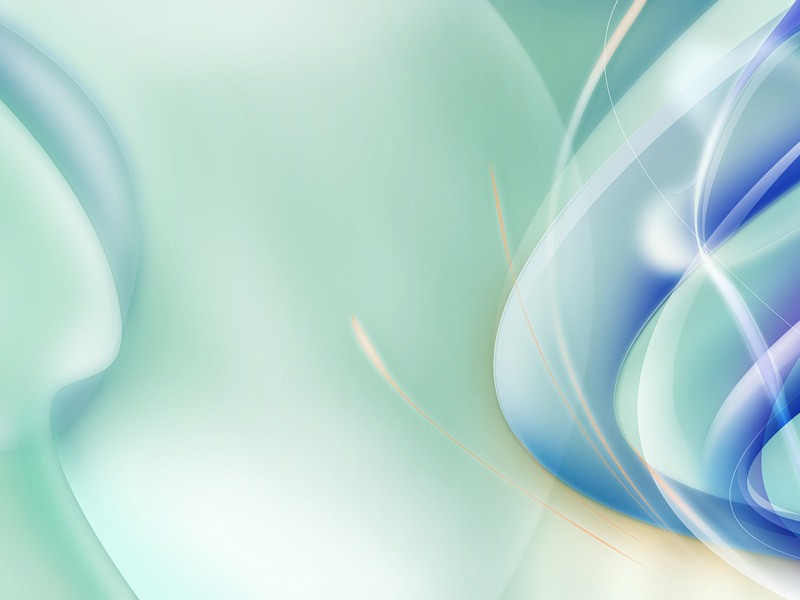 «Курить – здоровью вредить !»
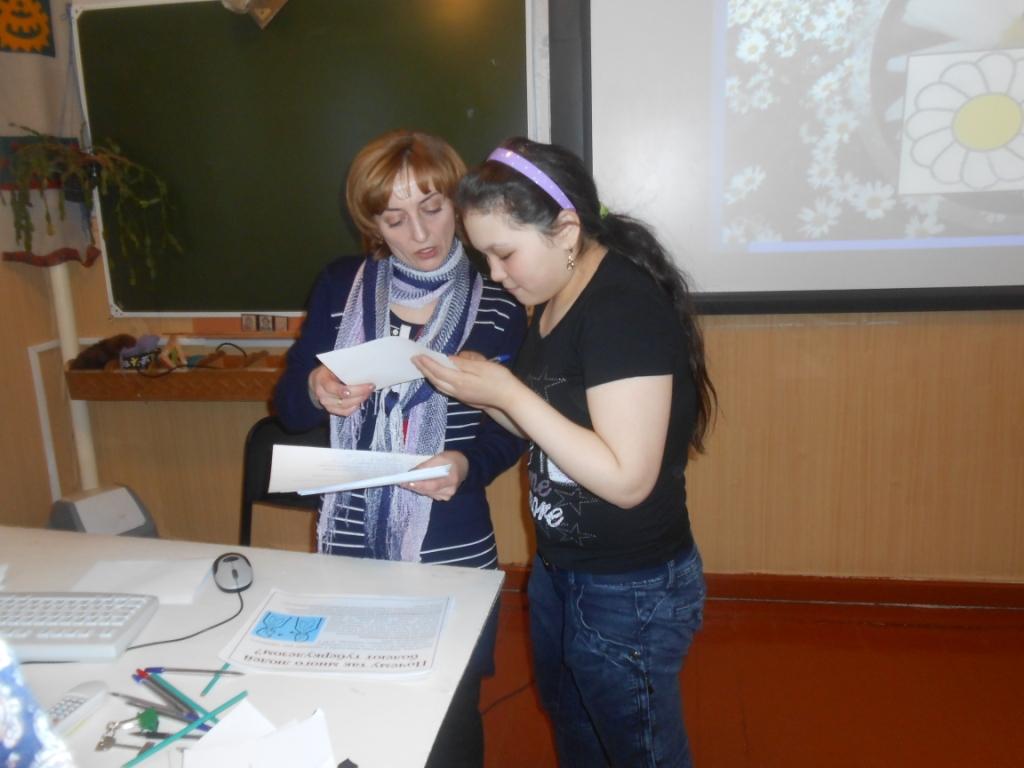 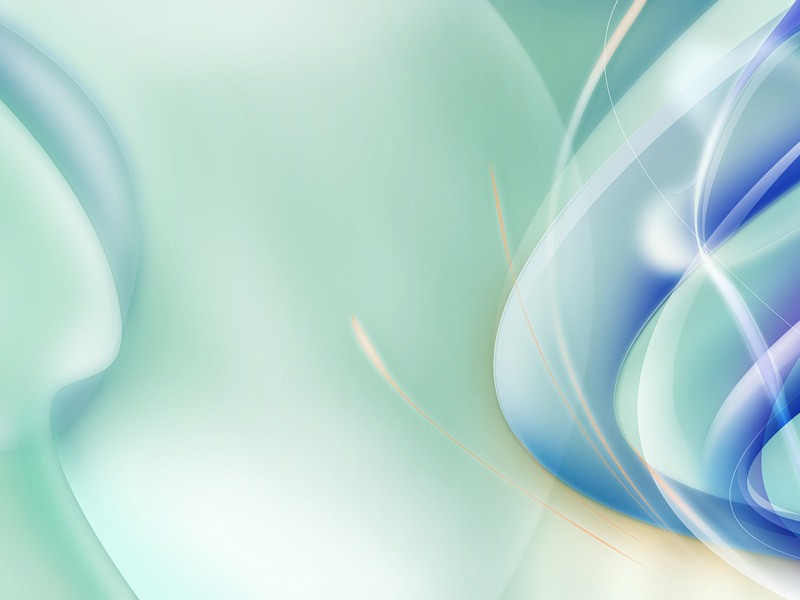 Мы анкеты заполняли 
На вопросы отвечали
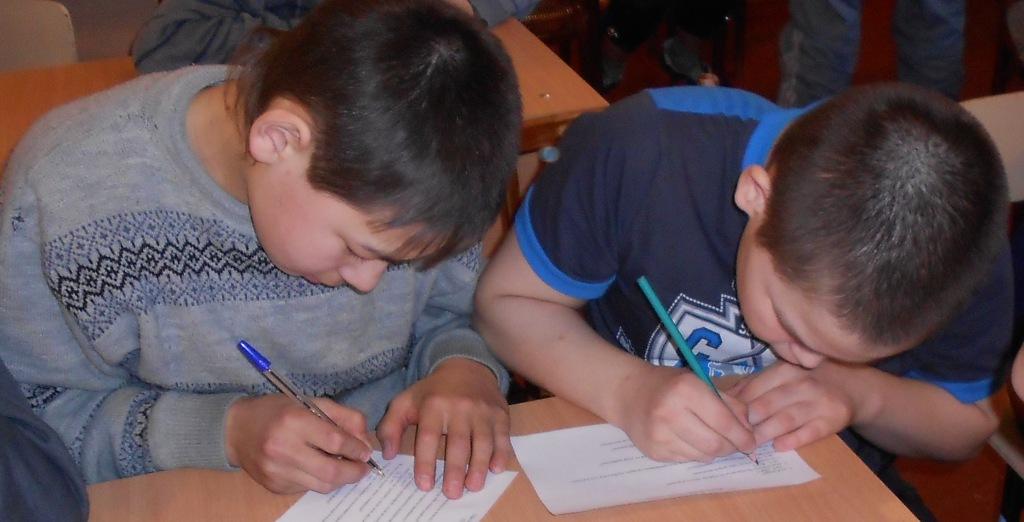 Никогда курить не буду!
Я здоровым и сильным буду!
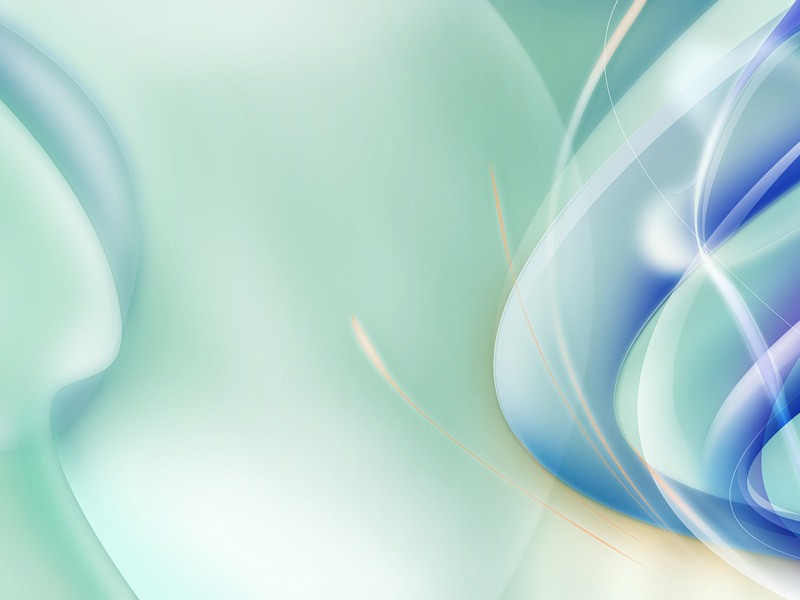 Мы обещание дадим –
Курить не будем больше!
Ведь, кто не курит, - проживет
На этом свете дольше!
Обойди хоть всю планету
Хуже никотина нету!
Обойди весь белый свет-
Хуже никотина нет!
Если хочешь долго жить,
То скорей бросай курить!
И без всяких докторов
Будешь весел и здоров!
Хочешь в новом веке жить?
Человек! Бросай курить
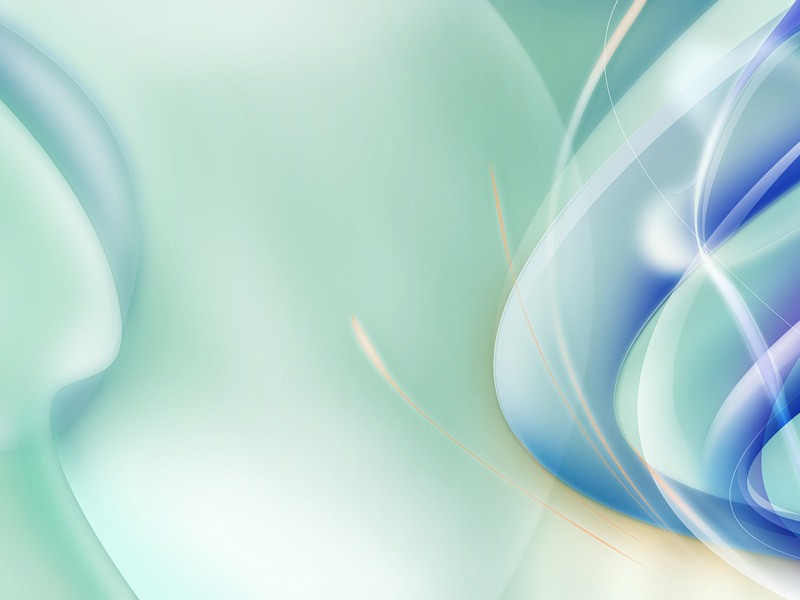 Занятие:«Здоровый образ жизни»
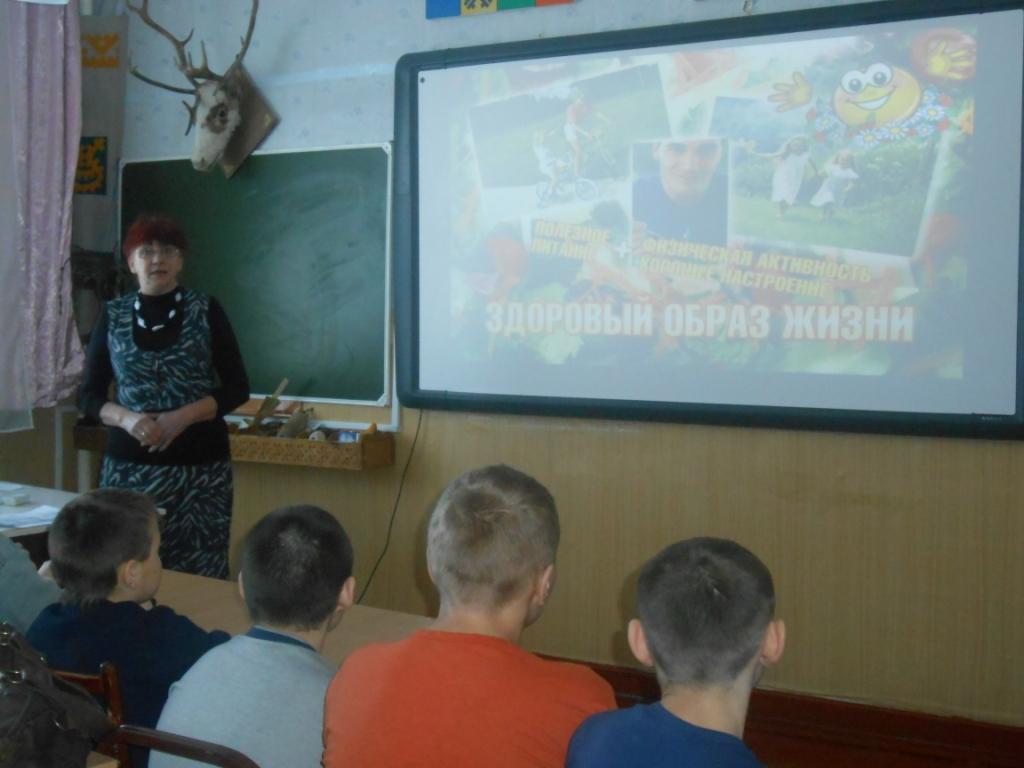 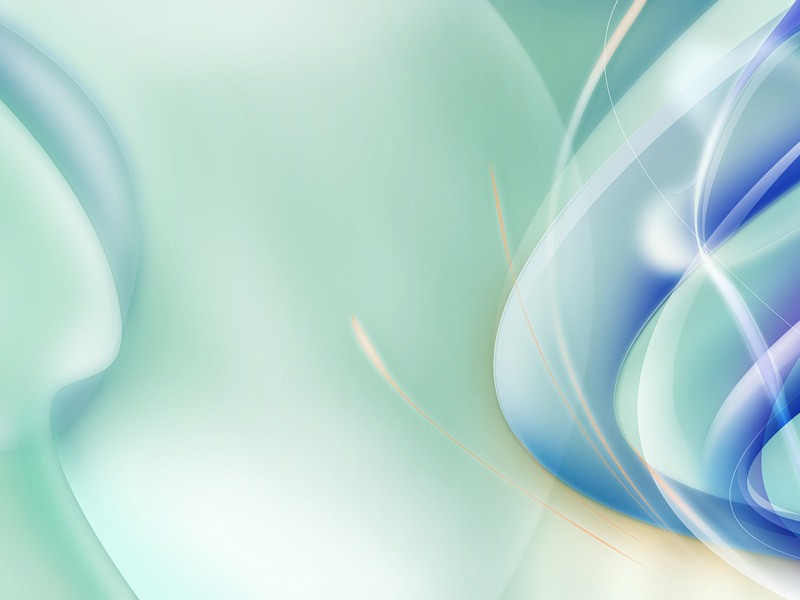 Познавательная   конкурсно – игровая программа
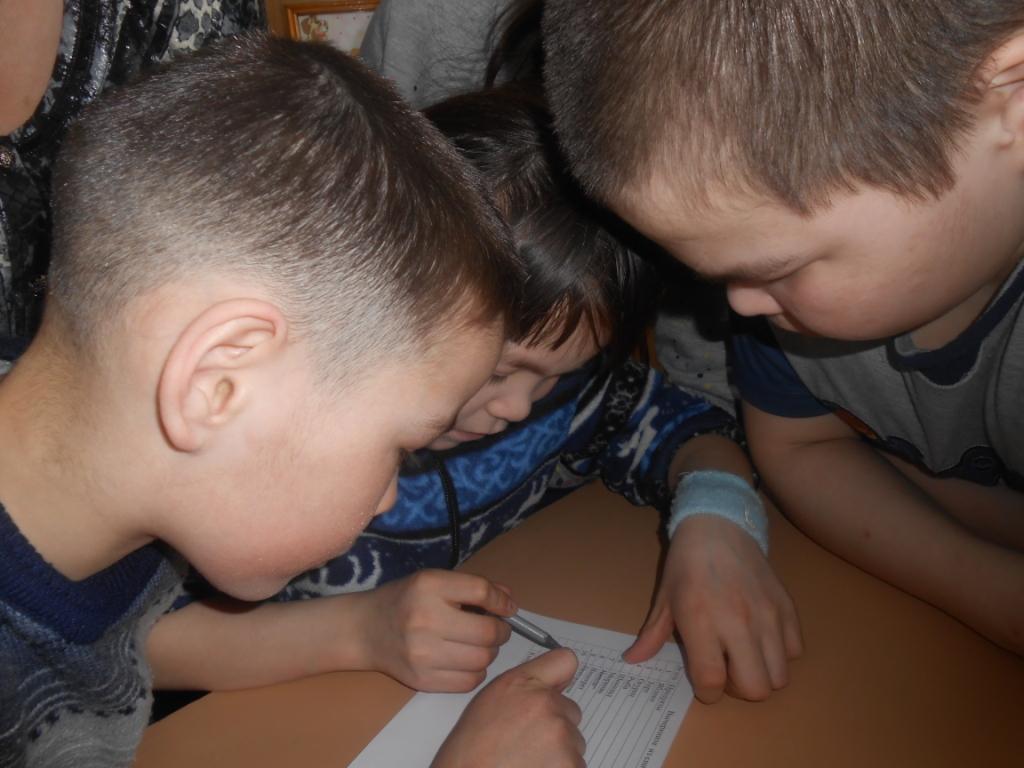 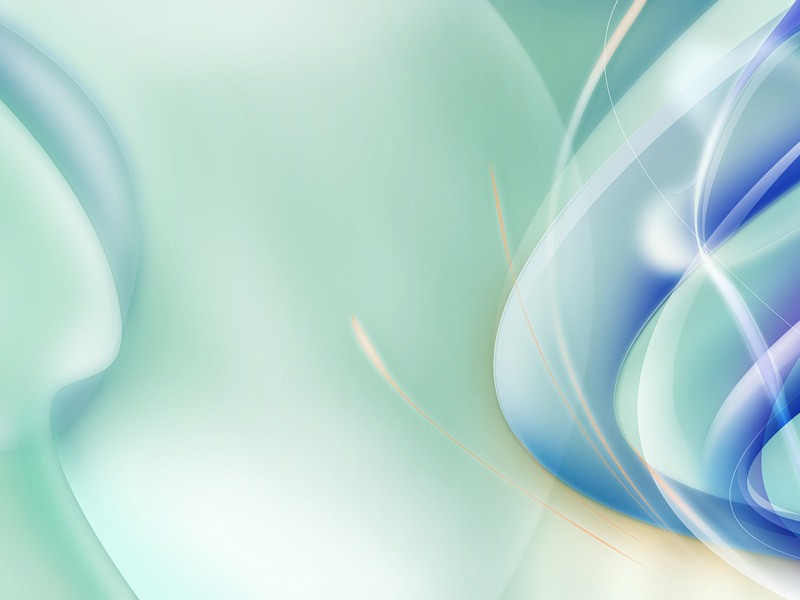 Желаем удачи!!!
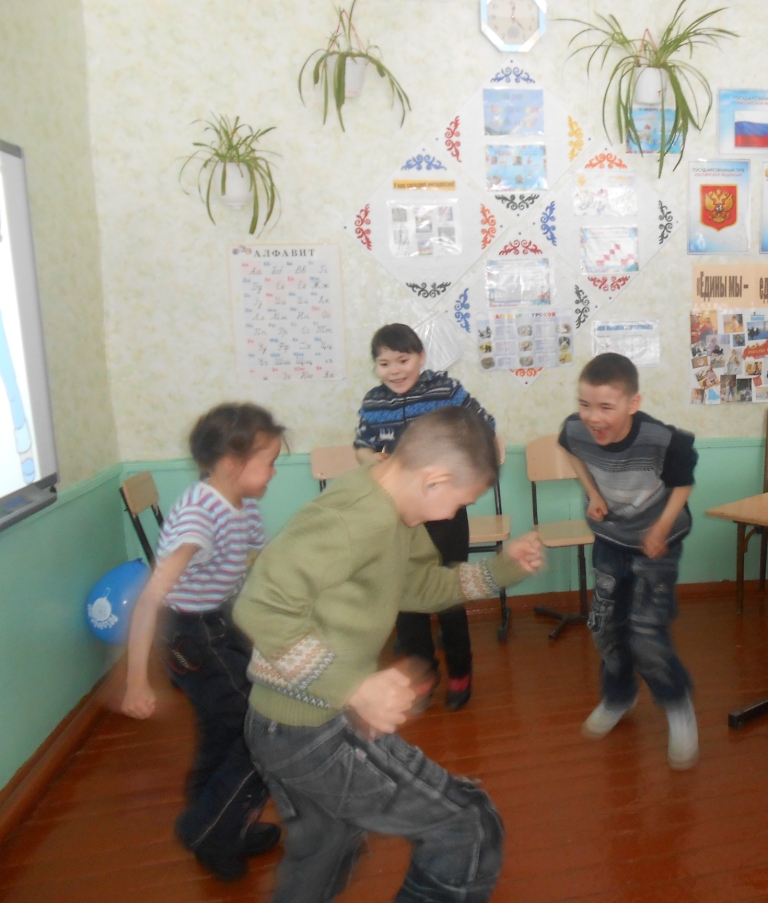